Figure 2 Distribution of responses from different versions of the short questionnaire
Fam Pract, Volume 22, Issue 5, October 2005, Pages 560–569, https://doi.org/10.1093/fampra/cmi050
The content of this slide may be subject to copyright: please see the slide notes for details.
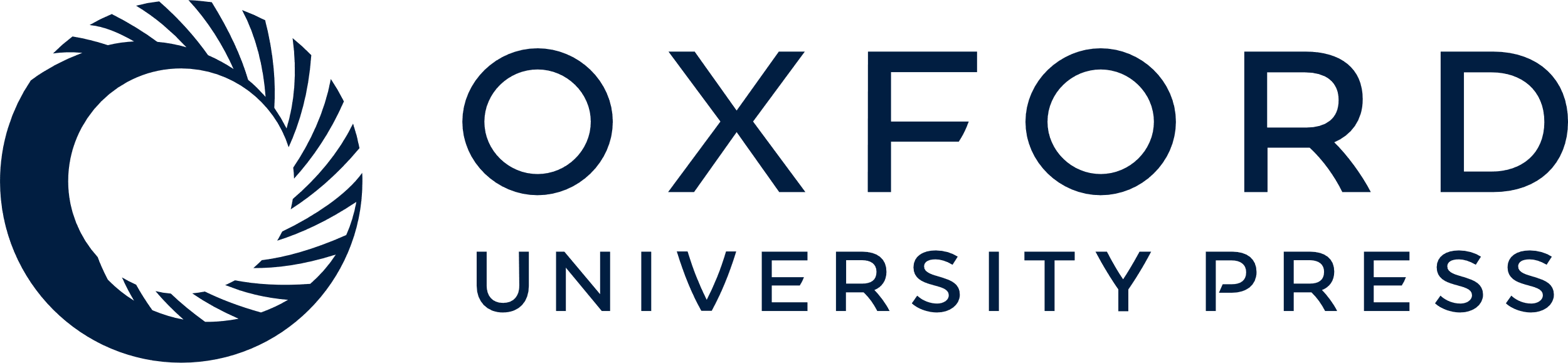 [Speaker Notes: Figure 2 Distribution of responses from different versions of the short questionnaire


Unless provided in the caption above, the following copyright applies to the content of this slide: © The Author (2005). Published by Oxford University Press. All rights reserved. For Permissions, please email: journals.permissions@oxfordjournals.org]